لنُرشد رجل الإطفاء لِمكان الحريق
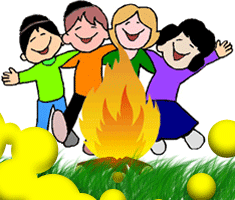 1
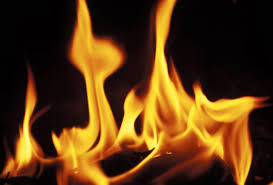 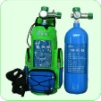 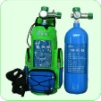 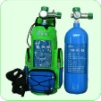 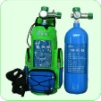 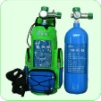 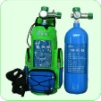 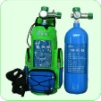 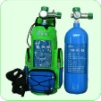 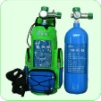 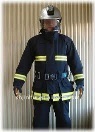 2
[Speaker Notes: التطبيق]
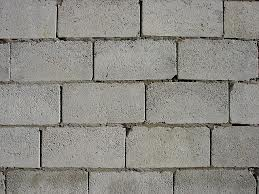 طريقك مسدودة
3
السؤال الأول
عندما تحدث عملية الاحتراق ينتج عنها ؟
دخان، سناج ورماد.
هواء نقي ورماد.
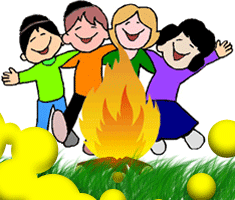 4
عودة للمتاهة
5
حاول مرة أُخرى
عودة للسؤال
6
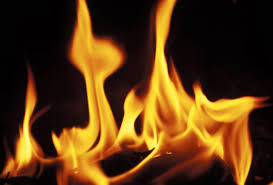 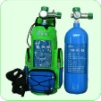 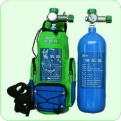 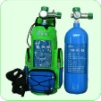 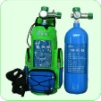 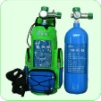 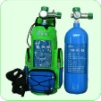 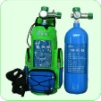 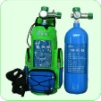 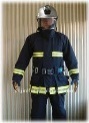 7
[Speaker Notes: التطبيق]
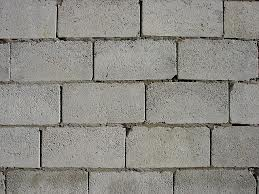 طريقك مسدودة
8
السؤال الثاني
الدخان الناتج من عملية احتراق مواد الوقود...
يضر بالبيئة والكائنات الحية.
يُضيف منظر رائع وخلاب للبيئة الجميلة.
يُعطي الإنسان هواء جيد لصحته.
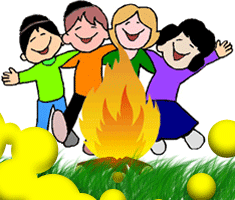 9
عودة للمتاهة
10
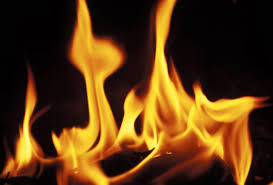 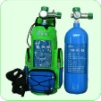 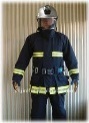 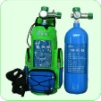 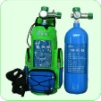 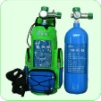 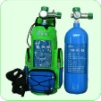 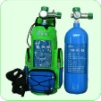 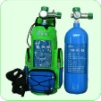 11
[Speaker Notes: التطبيق]
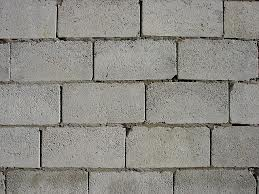 طريقك مسدودة
12
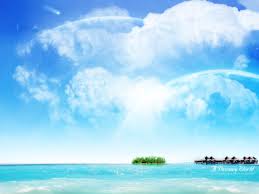 السؤال الثالث
تسرب النفط في البحر.....
 
يعطي الكائنات البحرية مواد غذائية مُفيدة.
 يضر بالكائنات البحرية وجودة المياة.
13
عودة للمتاهة
14
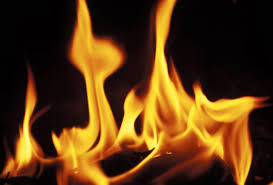 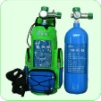 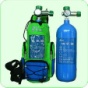 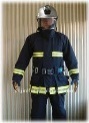 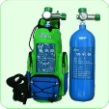 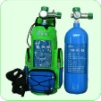 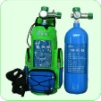 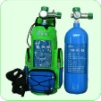 15
[Speaker Notes: التطبيق]
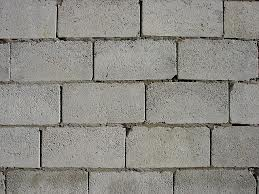 طريقك مسدودة
16
السؤال الرابع
الشروط اللازم توفرها لكي تتم عملية الاحتراق هي:

1- ماء، هواء وغذاء.
2- حرارة أُكسجين و مادة غير قابلة للاشتعال.
3- حرارة أُكسجين و مادة قابلة للاشتعال.
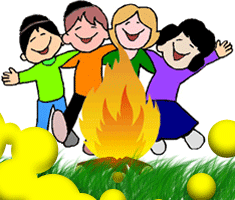 17
عودة للمتاهة
18
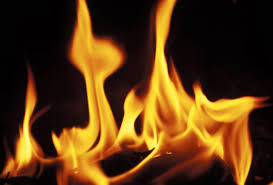 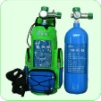 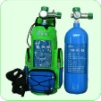 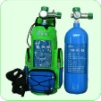 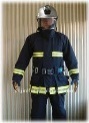 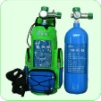 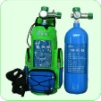 19
[Speaker Notes: التطبيق]
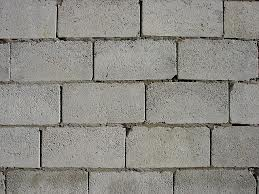 طريقك مسدودة
20
بقي خطوة واحدة فقط ونصل إلى الهدف
للسؤال
21
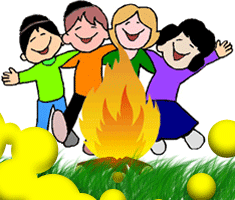 السؤال الخامس
من احد أهم الحلول لكي نُقلل 
من استخدام  مواد الوقود:

1- استخدام الطاقات الخضراء 
كطاقة الرياح.

2- استخدام البنزين بدلاً من 
السولار.
22
عودة للمتاهة
23
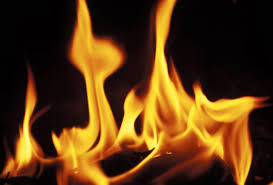 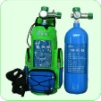 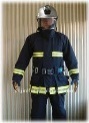 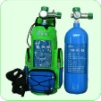 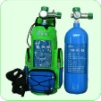 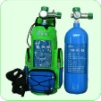 24
[Speaker Notes: التطبيق]
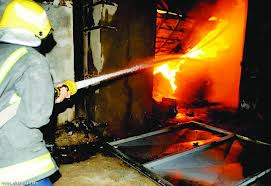 25